Accountability in Government  Act  and Performance-based Budgeting
Agency Training
June 25, 2014
AGENDA
Effective Performance-Based Budgeting 
Results First
Problem Statements 
Common Performance Measure Issues
PBB Form Logistics 
Working Session
2
Accountability in Government Act (AGA)
Statute: Section 6-3A NMSA 1978
Purpose: 
improve program coordination
eliminate duplicate programs or activities 
provide better information to the Governor, the Legislature, and the public
3
[Speaker Notes: 1. Background on AGA
 
- derives in part from Section 6-3A NMSA 1978, the Accountability in Government Act (AGA)
 
- states agencies should be evaluated for their performance
 
- purpose is to improve program coordination, eliminate duplicate programs or activities, and provide better information to the governor, the Legislature, and the public]
Accountability in Government Act (AGA)
The AGA establishes the framework for performance-based budgeting (PBB):
Accountability 
Evaluating performance and assess progress
Inform the public of benefits derived from the delivery of government services
4
[Speaker Notes: The AGA establishes the framework for performance-based budgeting (PBB), which states agencies should:
-Be held accountable for the services and products they deliver in accordance with clearly defined mission, goals, and objectives;
-Develop performance measures for evaluating performance and assessing progress in achieving goals and objectives that are integrated into the planning and budgeting process and maintained on an ongoing basis; and
-Strive to keep the citizens of this state informed of the public benefits derived from the delivery of agency services and products and of the progress agencies are making toward improving performance.]
Performance-Based Budgeting Cycle
Policy Making
Strategic Planning
Performance Budgeting
Program Management
Management Processes
Performance Monitoring
Program Evaluation
Performance Audit
Financial/Internal Control Audit
5
Key Elements to Effective Strategic Planning
Internal/External Assessment
Where are we now?
Mission
Vision
Where do we want to be?
Goals and Objectives
How do we get there?
Performance Measures
What are measures of success?
Monitoring, Tracking, Reporting
Are goals and objectives being fulfilled?
Corrective Action Plan
6
[Speaker Notes: A Mission Statement -- what is the unique fundamental purpose of the organization?
 A Vision Statement -- how does the organization define itself in terms of the future?
 Rationale -- why are we going in this direction? 
 Guiding Principles -- what are the critical rules, ideas or assumptions that form the foundation of           organizational action?
 A Values Statement -- what are the core beliefs that motivate the staff of the organization?
 Goals, Objectives, and Strategies -- what are the targets for specific organizational action and how are these effectively achieved?
Definitions of Success -- how does the organization define attainment of goals, objectives, and strategies?
Mechanisms for Accountability -- how does an organization link performance measures to goals through communication of results and how is funding tied to these results?]
Key Elements to Effective Performance Measures
Relevant 
Reliable 
Accessible 
Results-oriented 
Efficient 
Prioritization
Comparable
7
[Speaker Notes: - Relevant -- does the measure accurately reflect the organizational strategic plan?
 
- Reliable -- does the measure allow for the effective collection and interpretation of valid, accurate and consistent information on organizational performance over time?
 
- Accessible -- does the measure effectively communicate its intent in a concise and effective manner to all potential stakeholders?
 
- Comparable -- does the measure allow for the effective comparison of performance at different points in time and can it be accurately benchmarked through best practices in other states?
 
- Results-oriented -- does the measure focus on organizational outcomes?
 
- Efficient -- can data for the measure be collected and analyzed in a cost-effective way?
 
- Prioritization -- will the measures allow policy-makers to effectively determine whether a specific program takes precedent over others in terms if budget expenditure?]
Key Quarterly Measures
Accountability
in 
Government Act Measures
Agency Internal Measures
HB2 Measures
Universe of Performance Measures
8
[Speaker Notes: Ideally, an agency should have a broad set of agency internal measures that they manage by.  AGA measures can be a subset of the internal measures.  More importantly, we have identified a set of key measures that may be narrowed to include GAA/or HB2 measures.  Finally, to communicate more often, the largest – or key agencies, are required to report results quarterly.]
Benchmarking
Can the measure be accurately benchmarked through best practices in other states?

Did the agency identify the performance  standards against which it will measure itself?

Example of National Data:
The Pew Center on the States Performance Report – Grading the States

Example of measure: For influenza, New Mexico adults have an immunization rate of 70% compared to the national rate of 69%.
9
Key Elements to Effective Performance Monitoring Plans
Clearly defines each performance measure and explains how it allows the department to assess progress toward a specific strategic goal. 

Contains:
Sources and Methodology
Validity
Reliability
10
[Speaker Notes: Elements of a good Performance Monitoring Plan
Clearly defines each performance measure and explains how it allows the department to assess progress toward a specific strategic goal. 
Sources and Methodology: Describes source of data to be collected, how the measure is calculated, and who is responsible for data collection, quality control and reporting.
Validity: Explains how the department determined that each measure is capturing the right information and why the measure is appropriate for the purpose it is being used. 
Reliability: Explains how the department determined that data for each measure will provide reasonably accurate and consistent information over time.]
Key Elements to Corrective Action Plans
Identifies and describes causal and contributing factors leading to performance issues for a particular measure.
Describes the targeted corrective actions to address the problem areas.  
Identifies resources needed (people, funding), interim steps, expected outcome, and timeline for accomplishing the corrective action.
11
[Speaker Notes: Elements of a good Corrective Action Plan
Identifies and describes the causal and contributing factors leading to performance issues related to a particular measure.
Describes the targeted and specific corrective actions that will be taken to address the identified causal and contributing factors.  
Identifies resources needed (people, funding), any interim steps, the expected outcome, and a timeline for accomplishing the corrective action.]
Examples of Performance-Based Budgeting
Children Youth and Families Department:

Evidence-Based Evaluation - Data showed children who participated in NM PreK do significantly better in third grade reading and math than their peers who did not participate or peers that participated in child care. Similarly, PreK participants, when compared with peers who did not participate in PreK and peers who participated in child care, tend to have higher proficiency rates on the SBA and are less likely to participate in special education by third grade. 

Policy Recommendation- In FY14, PreK is only two and a half hours a day. To further increase student achievement, PreK should be extended to allow for longer hours and program expansion. 

Budget Recommendation - The FY15 appropriation to the Children, Youth and Families Department (CYFD) for prekindergarten included $2 million to pilot extending the number of instructional hours per day to a 5 hours for existing programs.
12
[Speaker Notes: Other examples
Aging and Long-Term Services Department: 
Evaluation- 2010 study of senior hunger by the Meals on Wheels Research Foundation, Inc. on food insecurity. 
Data- 21.2 percent (83,187) of New Mexican seniors, ages 60 and over, were estimated to have food insecurity -- second in the nation. 
Budget Result- Increased funding for Aging Network services by $1.6 million in FY13, $1.3 million in FY14, and $1.6 million for FY15.]
New Mexico Results First
New tool for supporting evidence-based policy making and budgeting. 
New Mexico is working in partnership with the Pew-MacArthur Results First Initiative.
Provides a means to assess cost and benefits using best research and New Mexico data.

“At the end of the day whether you want big or little government, you want government to do things that work.” Gary VanLandingham, Pew Charitable Trusts
13
New Mexico Results First
Definitions
Evidence-Based Practices: Programs or practices demonstrated to be effective for the intended population through scientific research, including statistically-controlled evaluations or randomized trials.

Return on Investment: The amount of monetary benefit from an investment, usually expressed as a percentage of the originally invested amount.
14
15
New Mexico Results First
Assess full costs and benefits 
To determine what it costs to reduce crime, for example, we have to estimate what crime costs us – how it affects the budget (what taxpayers fund for crime control, punishment, and rehabilitation) and how it affects our citizens (the costs of victimization).
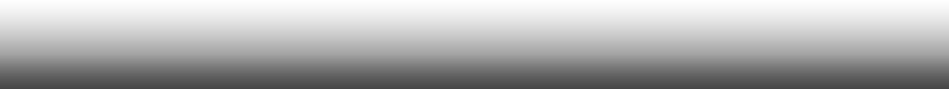 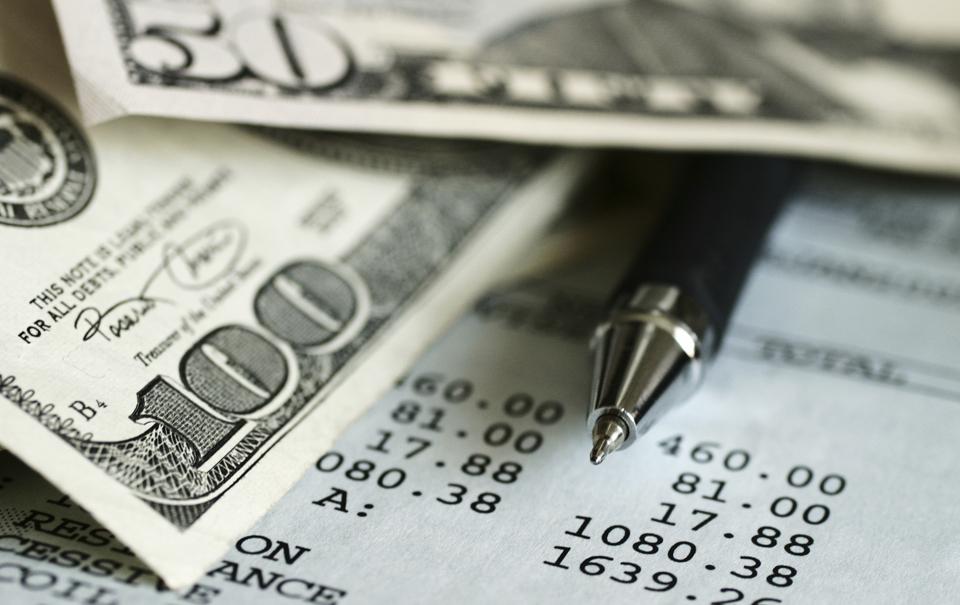 16
[Speaker Notes: To determine what it costs to reduce crime, we have to estimate what crime costs us – how it affects the budget (what taxpayers fund for crime control, punishment, and rehabilitation) and how it affects our citizens (the costs of victimization).]
New Mexico Results First
NM Corrections Department
Therapeutic Communities
Results First showed Therapeutic Communities should reduce recidivism by up to 6.9%, but in New Mexico recidivism increased among program participants.
Result: Program terminated and over $2 million to be redirected to new program initiative.

Corrections Industries
Results First demonstrated that Corrections Industries reduce recidivism by up to 7.8%.  However, between FY09-FY12, eligible inmates participating in Corrections Industries dropped 70%.  
Result: The Legislature increased funding for this program $150,000 for FY14.

Additional budget actions impacted by Results First:
$1.5 million for inmate education
$1.5 million for employment, training, and evidence-based behavioral health services
17
Problem Statements:
Agencies lack coherent strategic plans

Lack of effective benchmarking

Inadequate performance measures

Lack of adequate corrective action plans
18
[Speaker Notes: -Agencies lack coherent strategic plans providing a clear mission, realistic goals and measurable objectives; performance measures are created without an explicit reference to a strategic plan and thus hinder agency efforts to improve performance;
-A lack of effective benchmarking makes it difficult to determine how well an agency is doing relative to previous performance outcomes or peers in other states;
-Performance measures often provide output rather than outcome information; this severely limits an agency's capacity to determine how effective it is in pursuing its mission or strategic plan;
-Agencies often lack adequate correction action plans to address poor performance; agencies are not using existing performance data to change how they do business and improve performance.]
Logistics & Dates
July 15th-All agencies must submit the PB-1 form. All “key” agencies must also submit the PB-2 form.
August 15th-DFA will notify agencies of approved performance measure changes.
Between July 15th and August 15th DFA and LFC analysts will work together to review potential changes and, in some instances, meet with agencies to discuss those changes.
September 1st-Agencies will include requested FY16 targets, measure narratives, monitoring plans along with their strategic plans in the FY16 appropriation request.
19
PB-1
All approved FY15 performance measures for each program must be included on the form whether or not a change is being requested. 
Leave the following columns blank: “SBD Analyst Comments” “Consensus Reached?” and “Approved Measure.” Fill out all other columns.
Agencies must include a rationale for all proposed changes in the “Explanation” Column.
Common changes include:
Discontinuing a measure
Modifying/updating language 
Examples: Splitting a measure into two. Replacing vague language.
Adding an entirely new measure
20
PB-1 Example
21
PB-2
Only “key” agencies should submit this form.
Used to determine which FY15 approved measures will be reported on a quarterly basis for FY15.
For each measure agencies must provide a rationale in the “Explanation” column justifying the change.
There are three possible options on the PB-2: 
Continuing to report a measure on a quarterly basis
Adding an already existing AGA measure to quarterly reporting 
Discontinuing quarterly reporting of a measure
Leave the following columns blank: “SBD Analyst Comments” “Consensus Reached?” and “Approved Measure.” Fill out all other columns.
22
PB-2 Example
23
Common Issues: Insufficient Narratives
Narratives provide greater context on any issues that would explain an agency’s difficulty in meeting a target or highlight what factors are helping the agency meet or even exceed a target. 
Example: Taxation and Revenue Department-“Average wait time in qmatic-equipped offices in minutes.” FY12 Narrative-“Vacancies continue to affect wait times in        the field offices. The vacancy rate exceeded 19% with more than 40 vacant positions in each of the four quarters. In addition to budget and other hiring limitations, background checks that are now required for all field office positions are taking many weeks to complete.”
Discussion: If lowering MVD wait times is deemed a priority for the LFC and/or the Executive, analysts could use this information to consider applying lower vacancy rates to help the division fill positions.
24
Common Issues: Multiple Targets
Measures with multiple targets often lead to confusion when setting targets and reporting on results. 
Example: Environment Department- “Number of site visits and assistance actions provided to public water systems to ensure compliance with the federal safe drinking water act regulations.”
Discussion: In FY11 and FY12 the target set by LFC and DFA was 180. However, the agency reported “520/4406” and “449/3675” in FY11 and FY12, respectively.  It is unclear whether the “180” was supposed to reflect site visits and assistance actions added together or if this amount only considered one or the other.
25
Common Issues: Unclear Language
Measures with unclear/confusing language are less effective than well-written measures because legislators, the Governor, the public, and even analysts may have difficulty interpreting targets and results. 
Example 1: Department of Health-“Percent of collectable third-party revenues at all agency facilities.”
Discussion: This measure is actually trying to gauge the percent of third-party revenues collected by DOH out of the total amount that can be reimbursed to DOH from third-parties, like Medicaid.
26
Common Issues: Unclear Language Continued
Example 2: School for the Blind and Visually Impaired-“NMSBVI will foster an atmosphere of creativity that results in innovative practices and programs.”
Discussion: What exactly is being measured is vague, making it difficult to collect clear quantifiable data. In this instance, the agency reported a 100% result based on a general sense that the atmosphere had been achieved.
27
Common Issues: Measure Not Performance-Oriented
Some measures offer surface level information, providing no insight into the effectiveness of an agency nor offering any insights that could serve useful for policy decisions.
Example 1: Aging and Longterm Services Department-“Number of hours of respite care provided.”
Discussion: This measure fails to address important questions that could easily be answered pertaining to agency performance. What is the impact of respite care on longevity? What percentage of individuals receiving care view it as satisfactory?
28
Common Issues: Measure Not Performance-Oriented Continued
Example 2: Public School Insurance Authority- “Number of loss control prevention seminars.”
Discussion: For FY15 this measure was changed to “Percent of schools complying with loss control prevention recommendations.” The original measure simply demonstrated that    seminars/trainings were occurring. The new measure will provide data that reveals the impact of Public School Insurance Authority-led seminars on schools.
29
Common Issues: Agency Refusal to Request Target
Agencies will often refuse to request a target and instead input “N/A” “none”, “baseline” or leave the field blank altogether. This can pose a challenge to LFC and DFA analysts when making recommendations. 
Example: General Services Department-“Percent reduction in the average cost per public liability claim.” 
Discussion: The average cost per public liability claim over the past several fiscal years is information that the agency had readily available. Ultimately, the DFA and LFC analysts used that information to make a recommendation. If the analysts had adopted the agency’s request for essentially no target, which sometimes happens, it would effectively be as if the measure did not exist for that fiscal year because an agency would not be held accountable to a target.
30
Working Session
1st Activity:
Which Measure Doesn’t Belong?


2nd Activity:
Group Review
31